Предшкольная  подготовка 
«Солнышко»
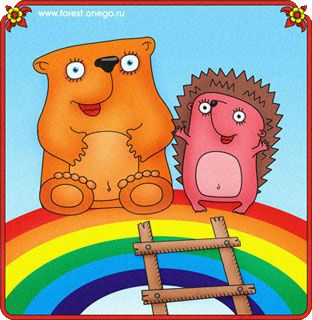 ЦЕЛИ:
помочь родителям обеспечить функциональную готовность ребенка к школе;
обеспечить преемственность в обучении  и воспитании дошкольников;
создать условия для благоприятной  адаптации дошкольников к школе;
способствовать развитию у детей познавательной активности, индивидуальных интеллектуальных и творческих способностей.
основные линии предшкольной подготовки
Формирование положительной 
учебной мотивации
общее развитие ребёнка
Умение
произвольно управлять собой
Задачи предшкольной подготовки
формирование положительной  учебной мотивации ; 
развитие основных психических функций, необходимых
 для успешного обучения в школе (внимание, память, мышление и т.д.);
развитие элементарных математических представлений;
развитие речи, фонематического слуха, ознакомление с основами грамоты;
развитие мелкой моторики;
развитие творчески активной личности.
Содержание программ   направлено на формирование:
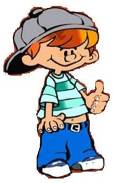 Интеллектуальной готовности
Социально-психологической готовности
Речевой готовности
Готовности детей к письму
Основные умения и навыки по окончанию курса предшкольной подготовки
соблюдать правила поведения в школе, проявлять свои коммуникативные навыки;
свободно считать в пределах 10 и обратно;
сравнивать числа в пределах 10, называть «соседей» числа;
решать простые задачи;
выполнять графические диктанты;
выделять на слух звуки в словах, давать им характеристику;
составлять рассказ по картинке из 5 – 6 предложений;
пересказывать небольшие тексты;
правильно пользоваться карандашом, ручкой, другими графическими материалами;
слушать и выполнять инструкцию для обучающегося;
Учебный план предшколы «Солнышко»
График проведения занятий предшкольной подготовки «Солнышко»